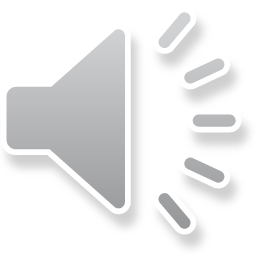 ÂM NHẠC LỚP 5
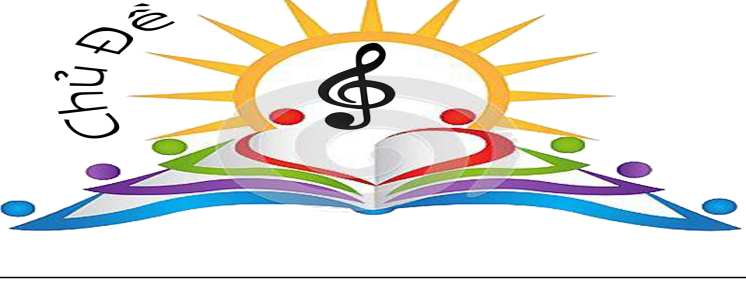 TIẾT: 20
ÔN BÀI HÁT: HÁT MỪNG GÕ ĐỆM TIẾT TẤU PHÙ HỢP
Tập đọc nhạc: TĐN số 6
EM YÊU KHÚC HÁT DÂN CA
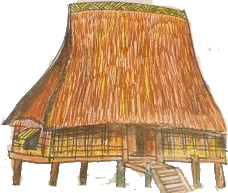 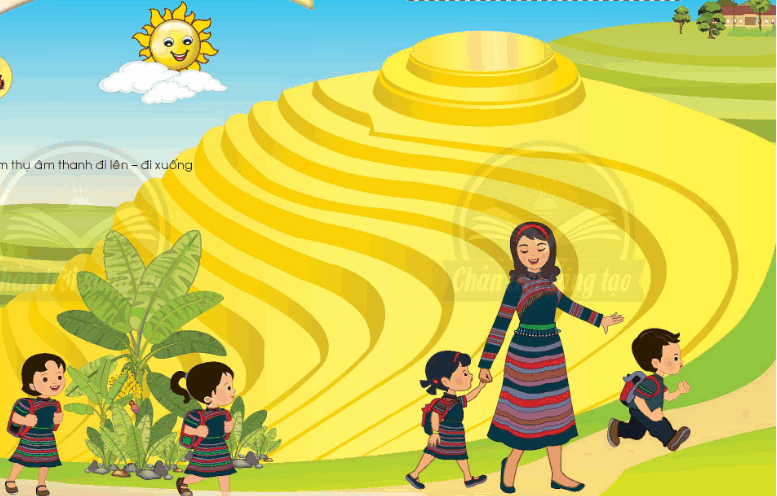 HĐ: THỰC HÀNH LUYỆN TẬP
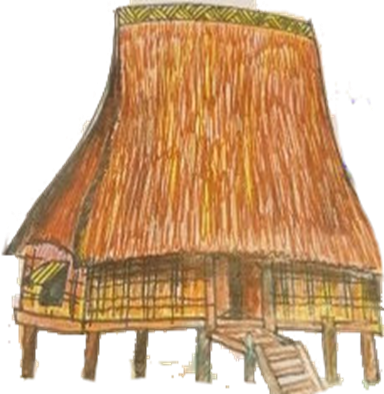 Hát với các hình thức lớp, cá nhân
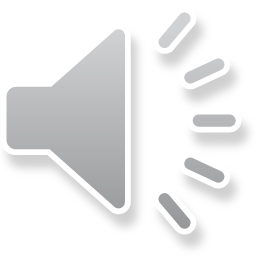 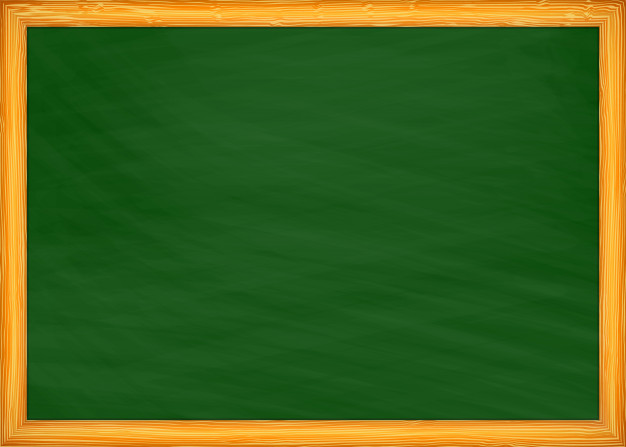 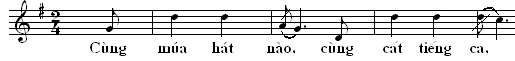 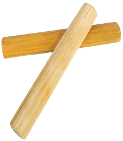 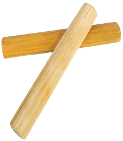 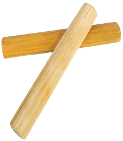 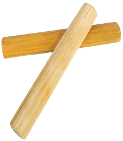 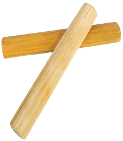 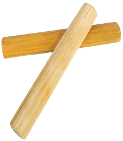 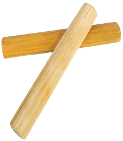 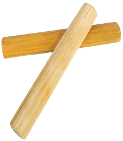 Hát kết hợp gõ đệm theo phách
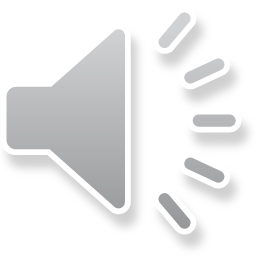 Ứng dụng tiết tấu tập trên vào bài
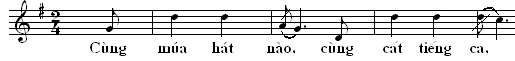 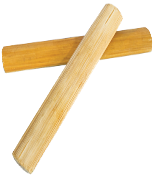 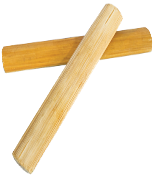 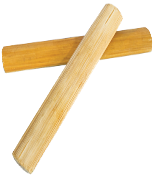 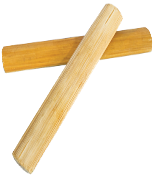 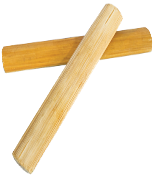 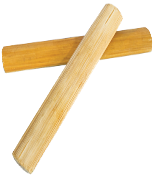 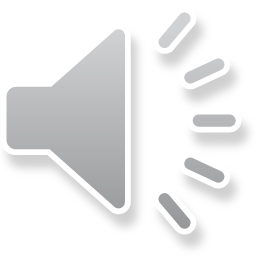 Nội dung 2: Tập Đọc Nhạc số 4(cũ là tđn 6)
HĐ: TÌM HIỂU-KHÁM PHÁ
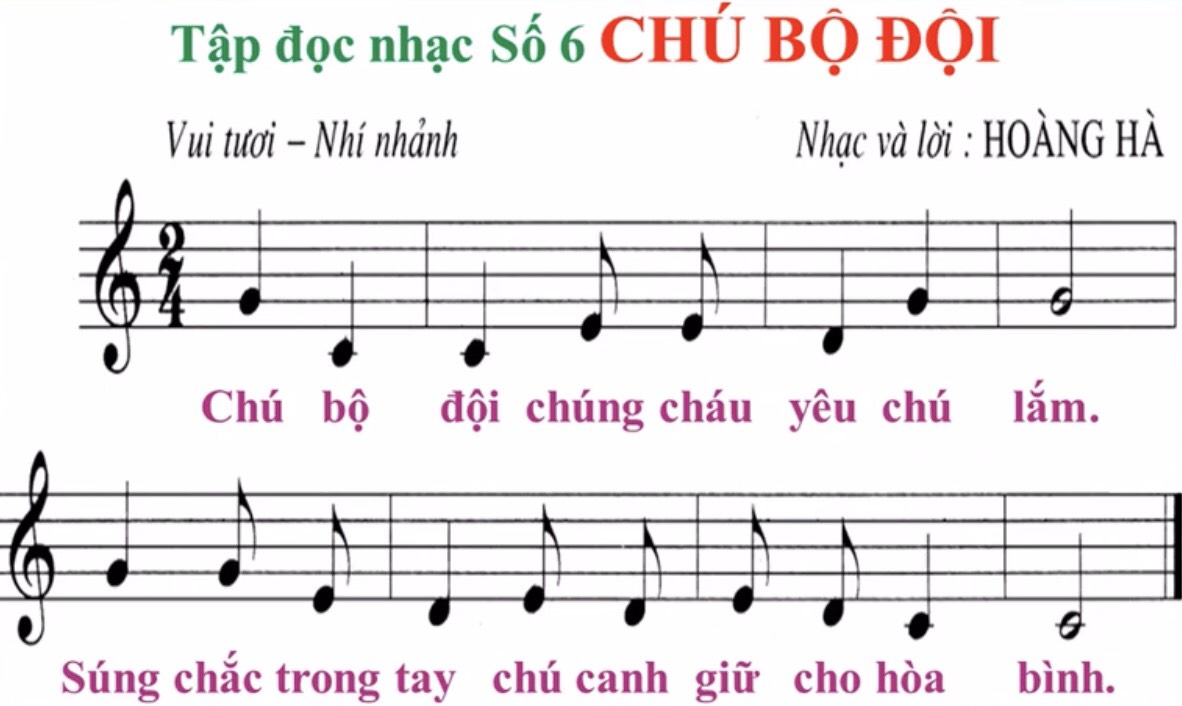 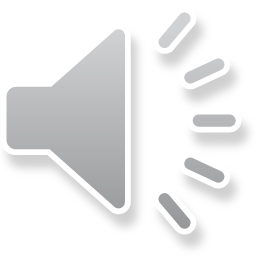 Câu 1
Câu 2
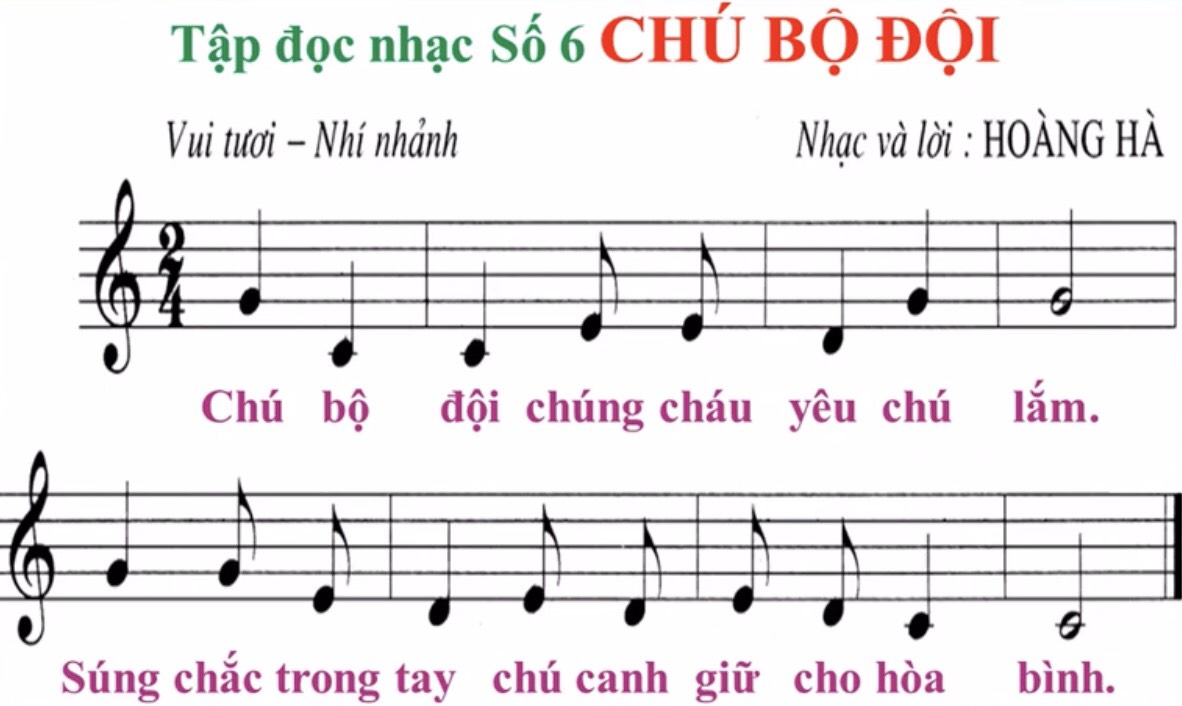 HĐ: LUYỆN TẬP-THỰC HÀNH
- GV dạy đọc từng câu
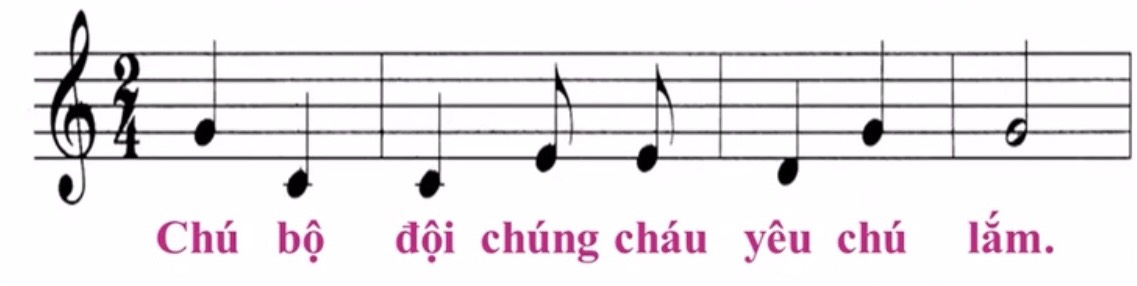 CÂU 1
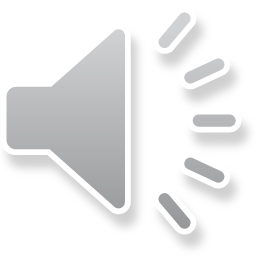 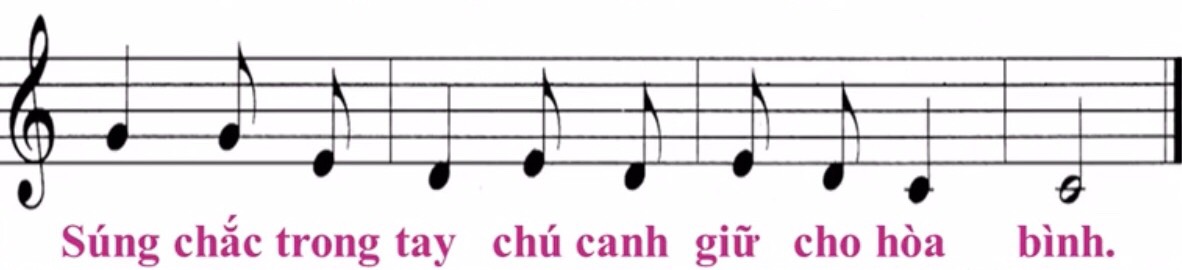 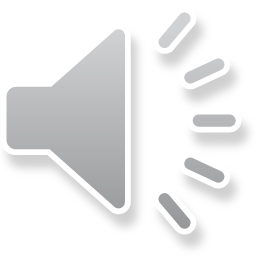 CÂU 2
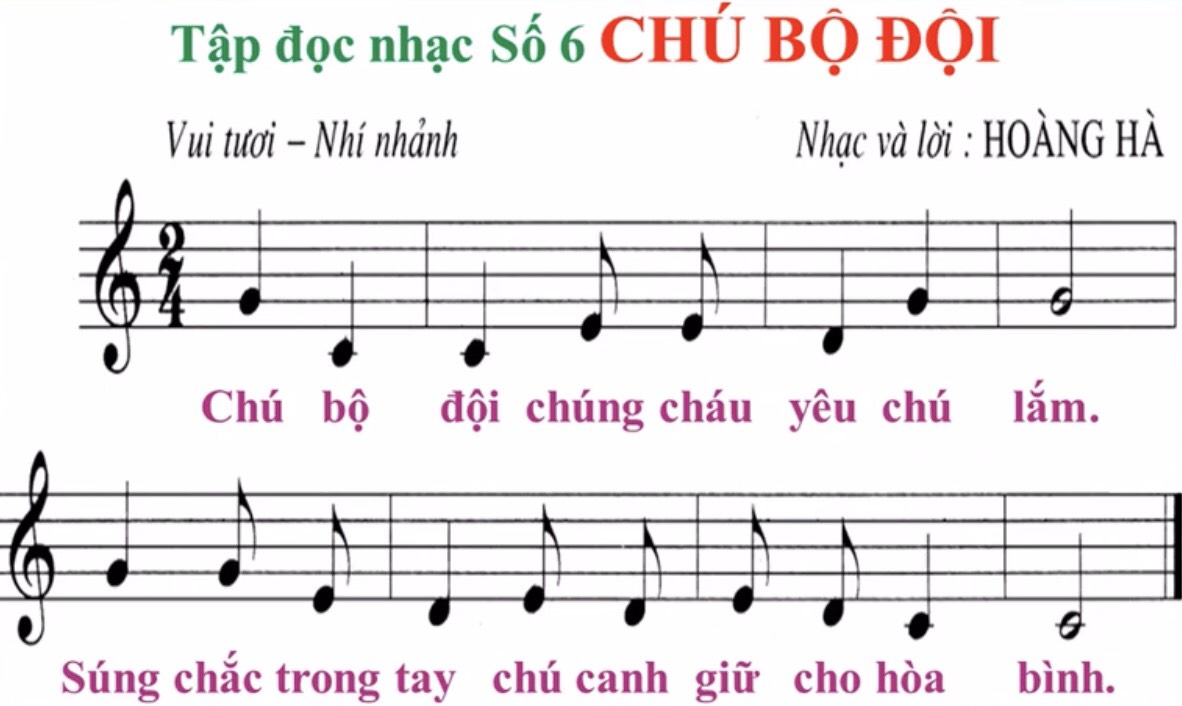 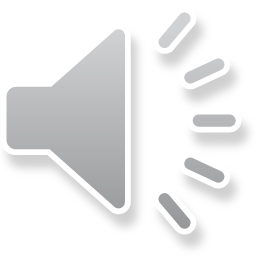 Giáo dục-củng cố-dặn dò
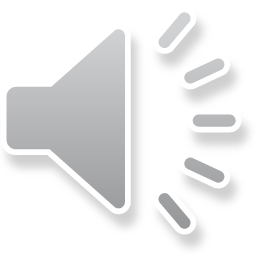